Branden Leung Monica Harada Ethan Leung Alexander Fournier Keera Moretti
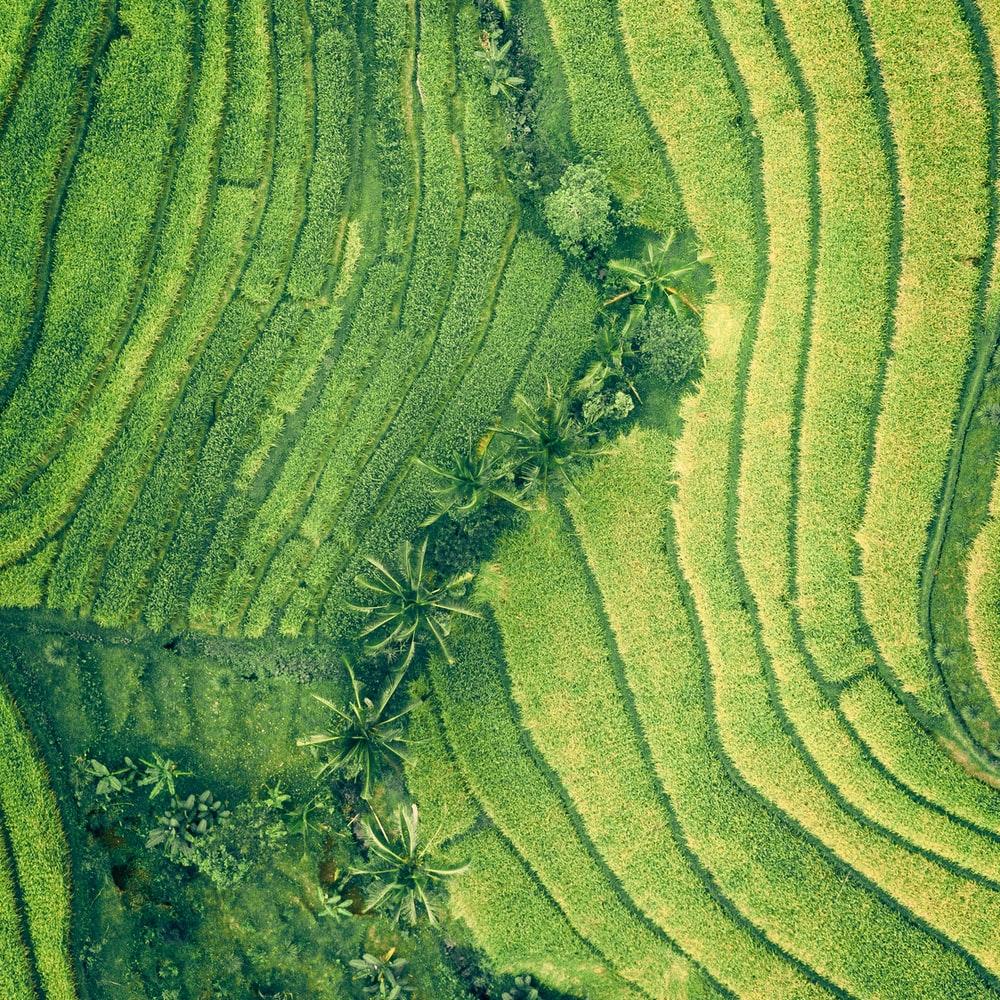 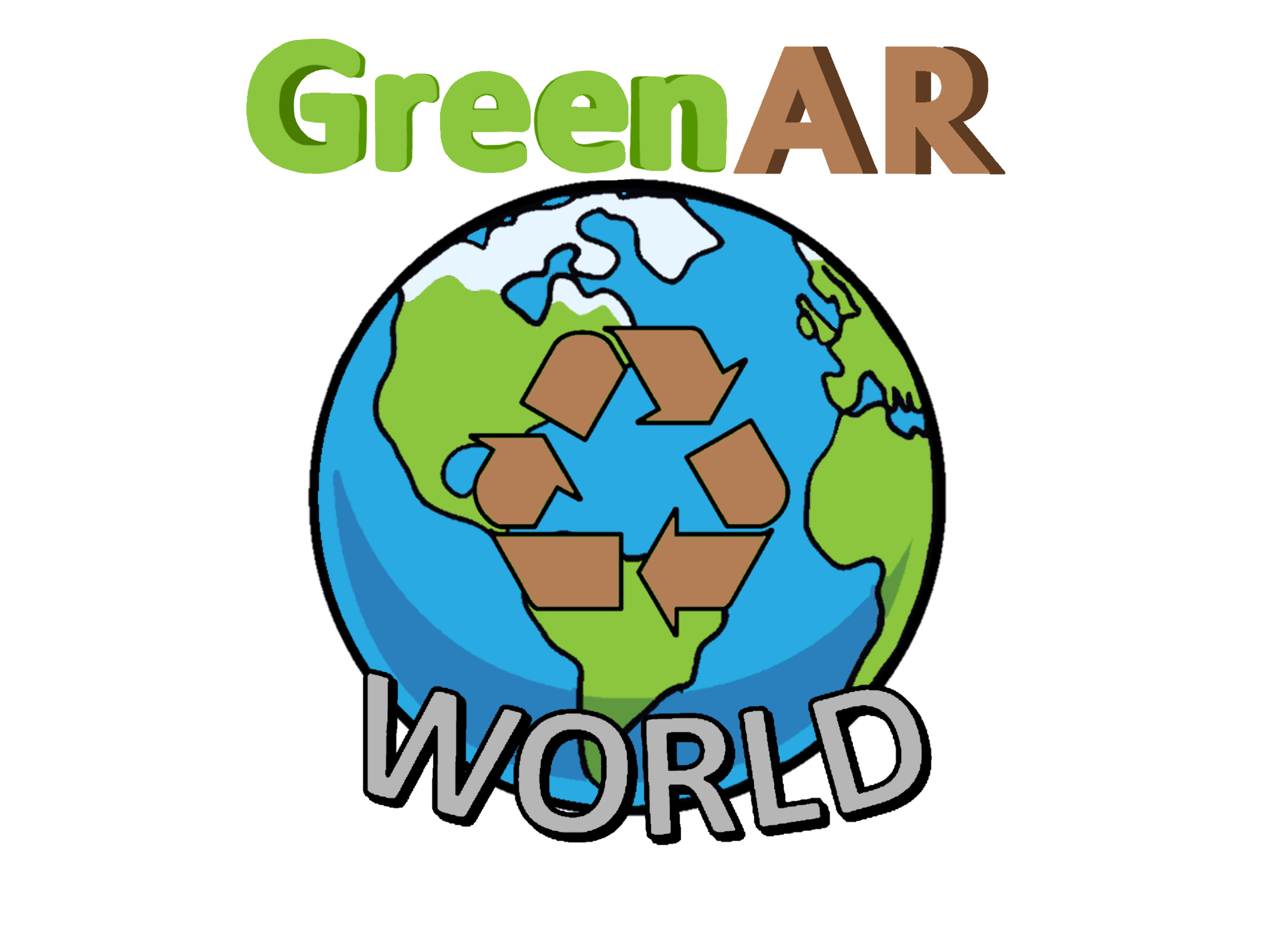 Recycling Application Prototype I
[Speaker Notes: Branden]
Our Team
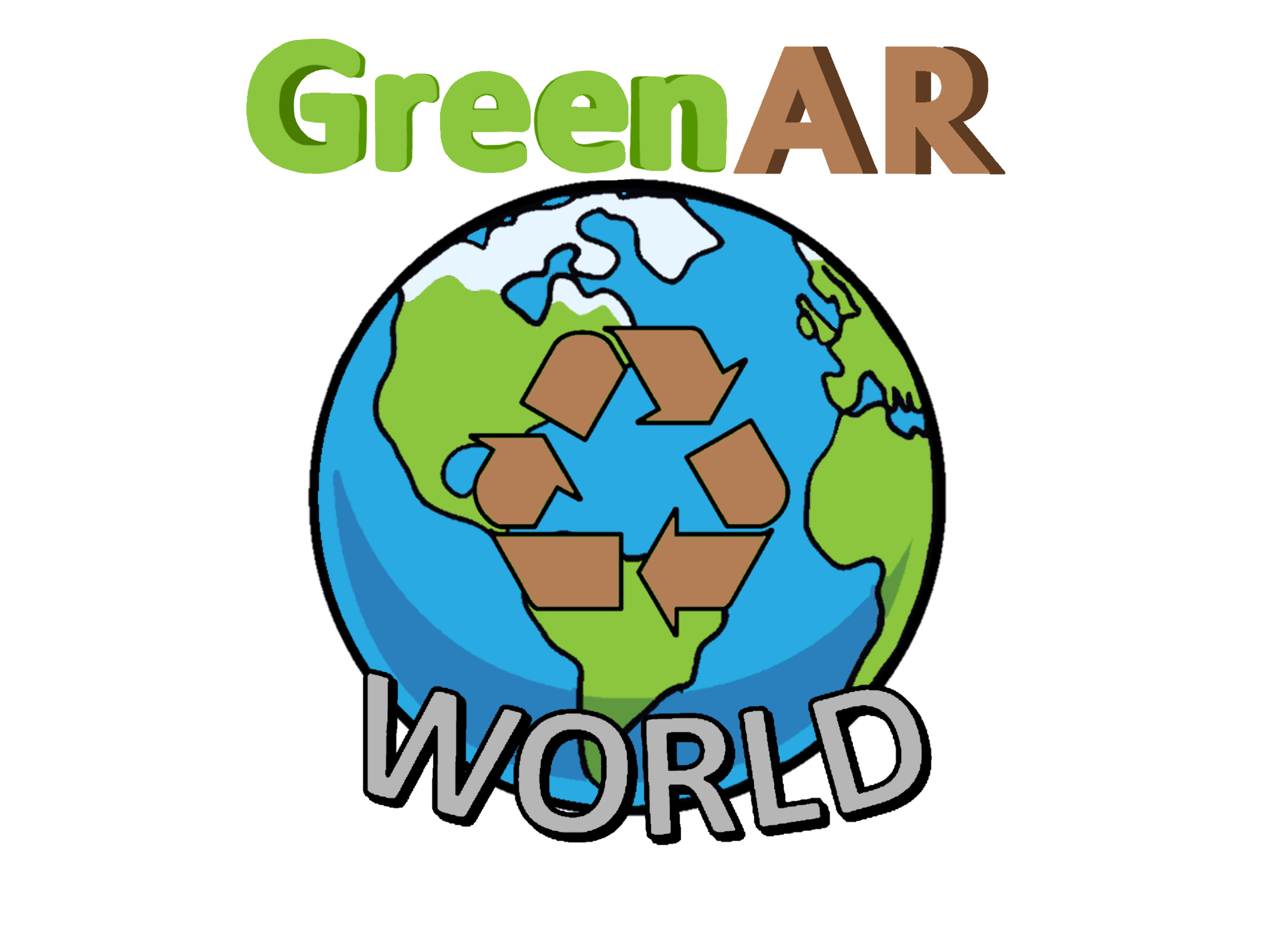 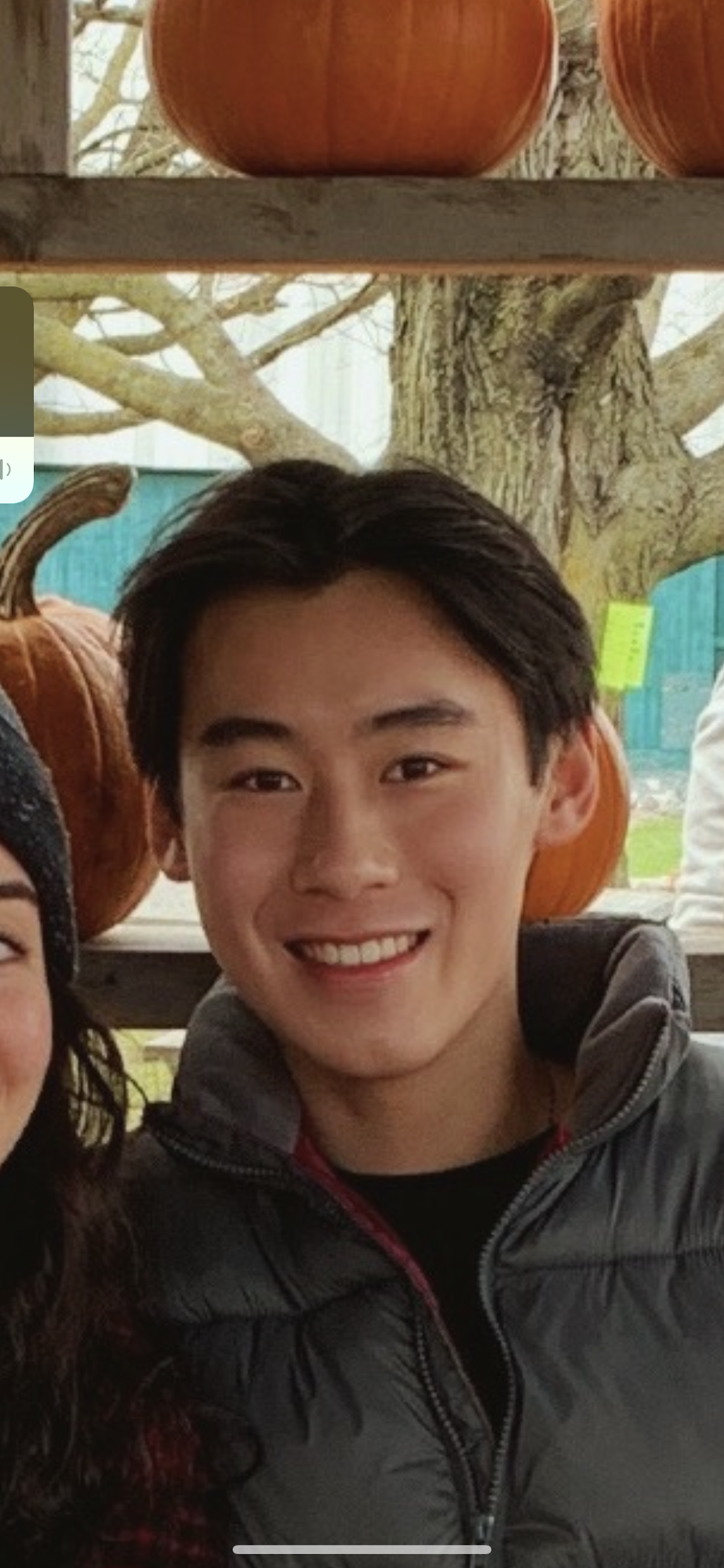 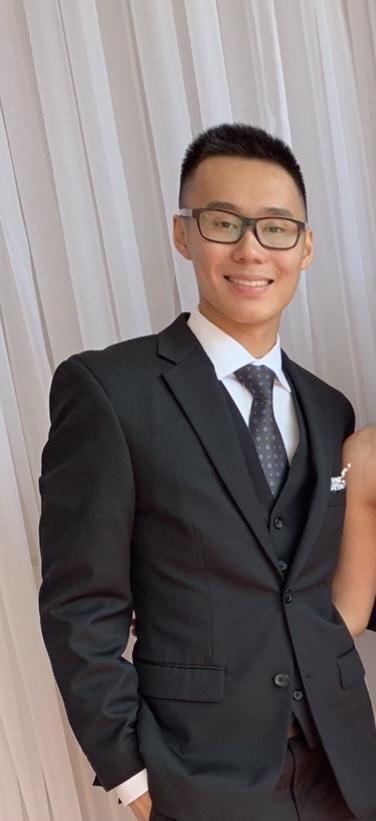 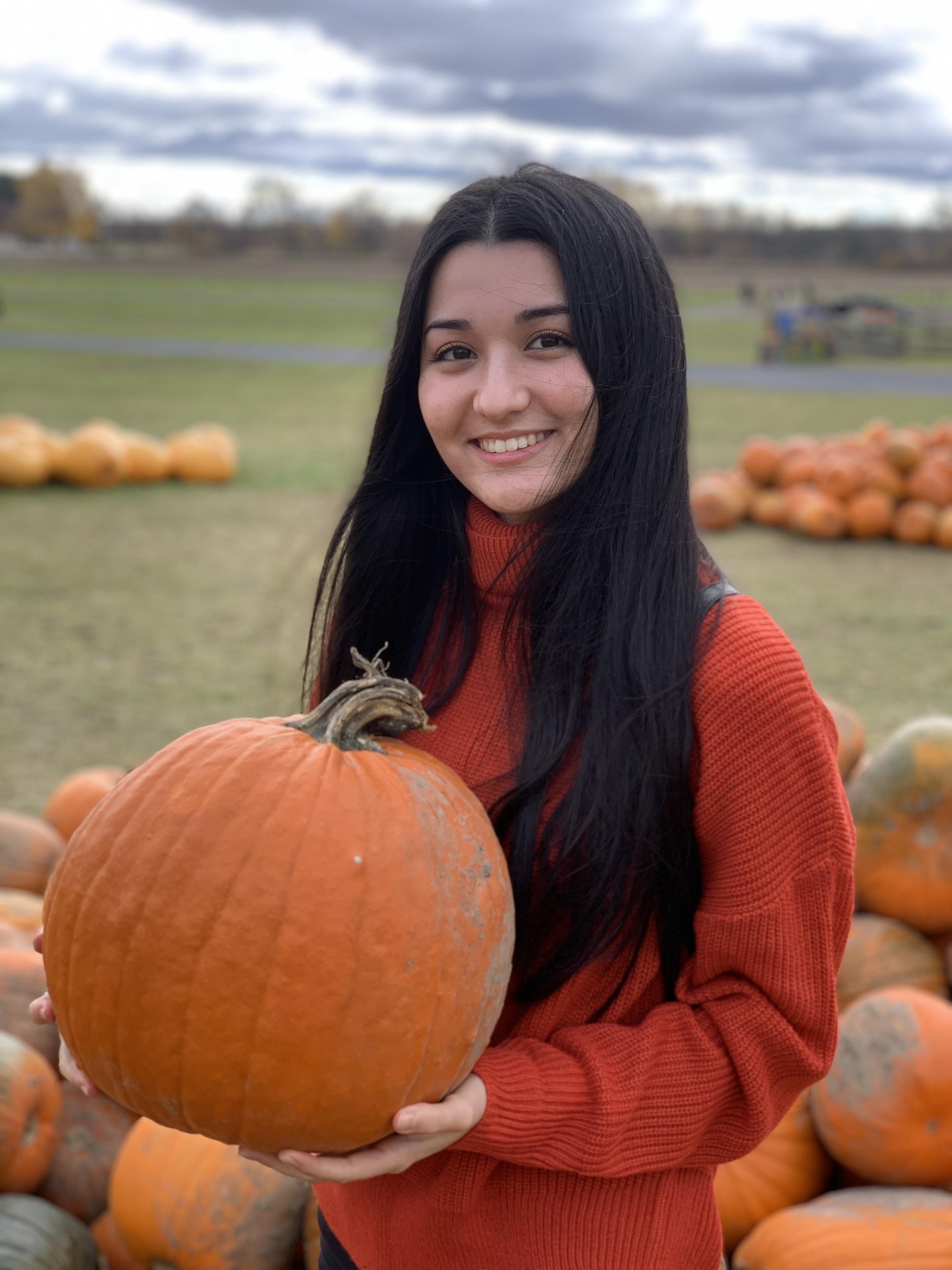 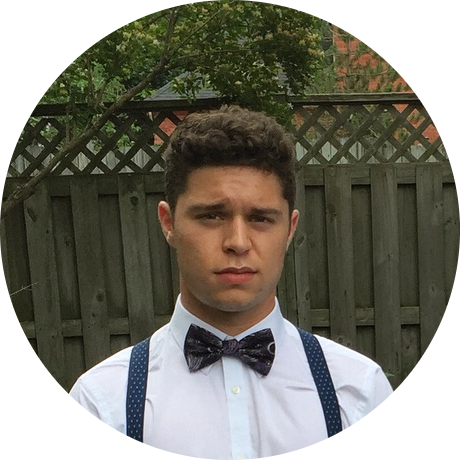 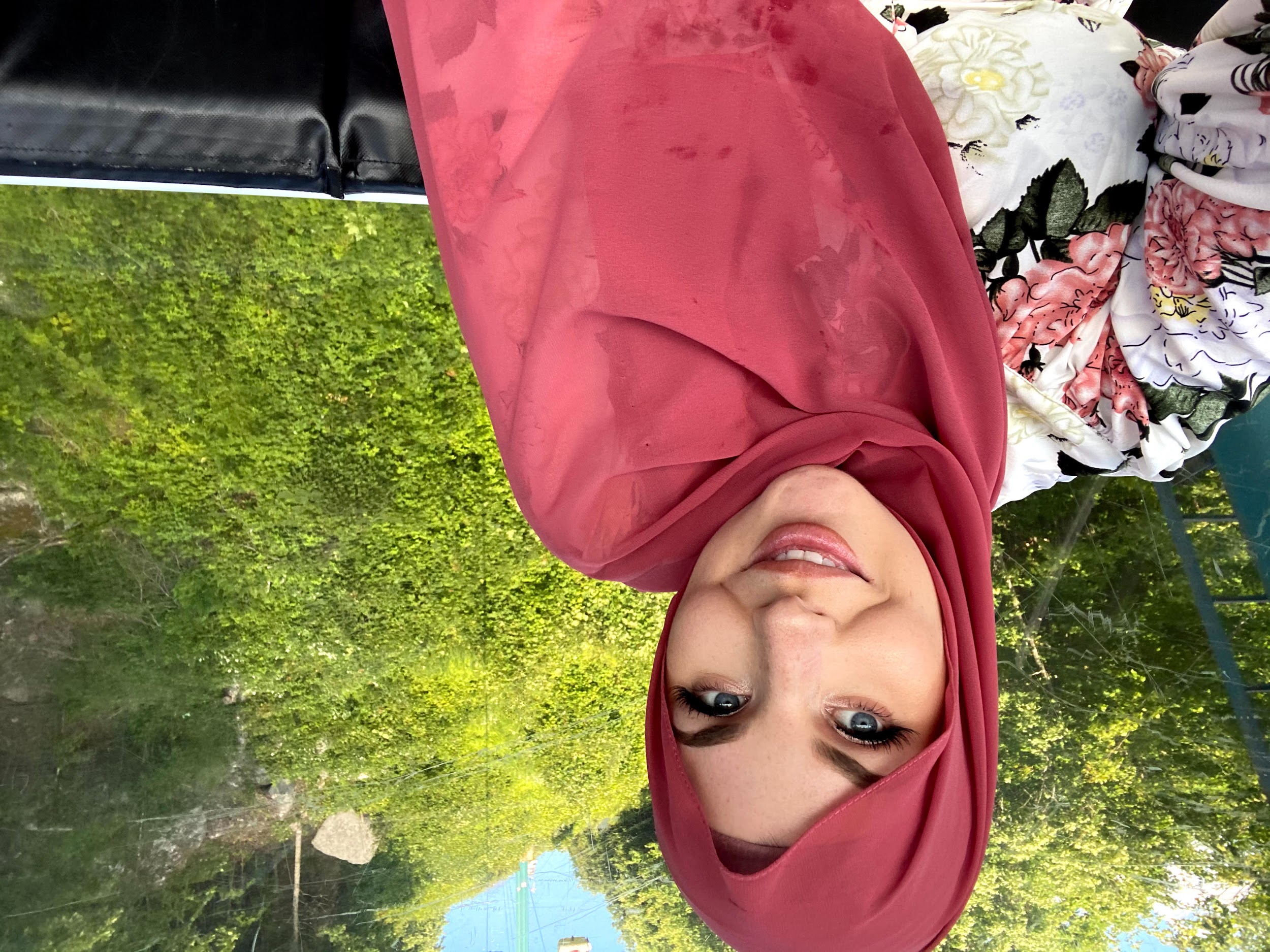 Branden LeungBASc. Electrical Engineering
Monica HaradaBASc. Electrical Engineering
Ethan LeungBASc. Electrical Engineering
Keera MorettiBASc. Chemical Engineering
Alexander FournierBASc. Chemical Engineering
2
[Speaker Notes: Branden (Introduce ourselves in order of picture)]
Prototype I : Demonstration Video
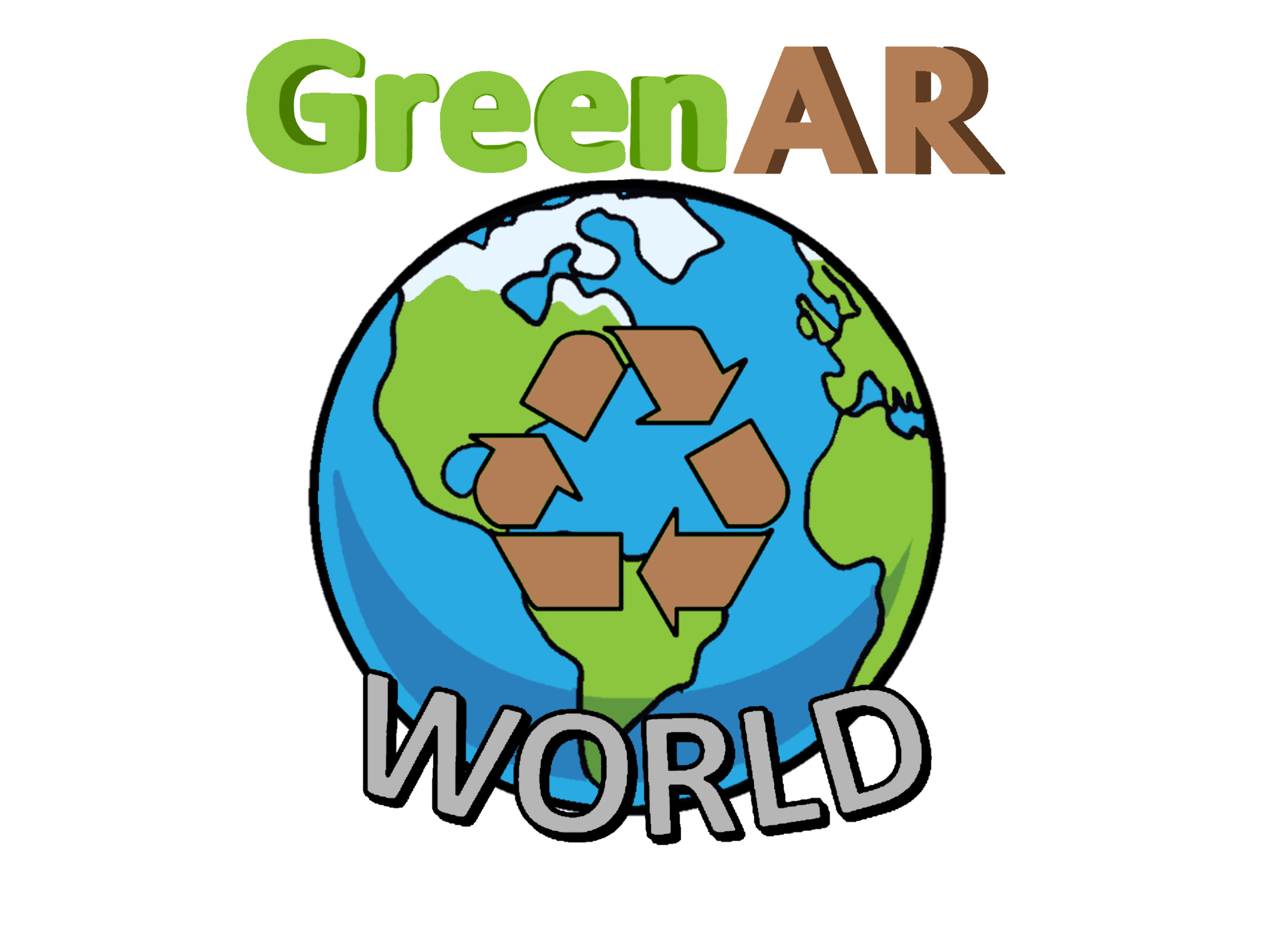 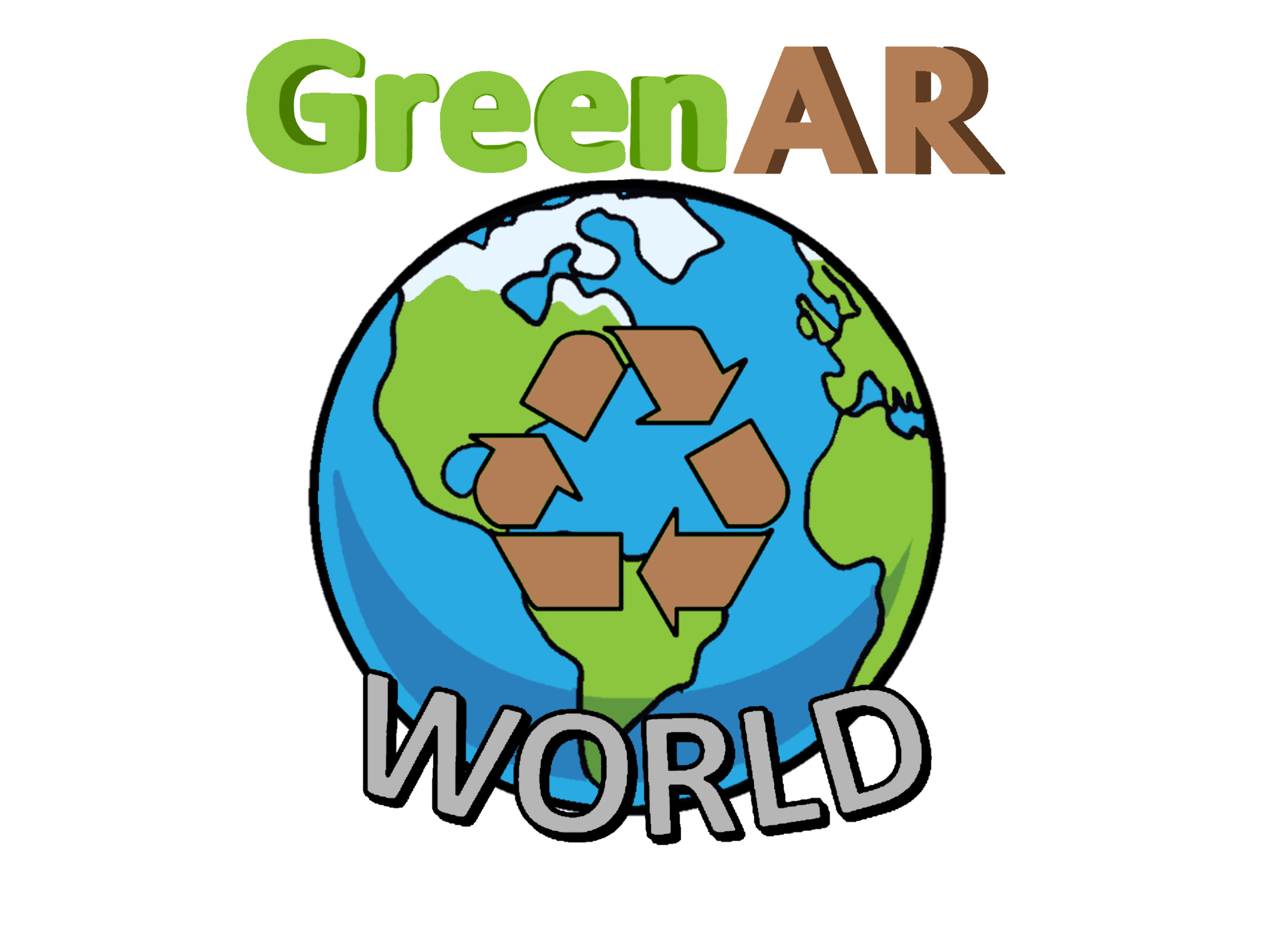 3
[Speaker Notes: Branden]
What we hope to add for Prototype 2
Improved/ added image recognition
Develop internal settings menu
Develop information Menu
Develop rewards menu
Aesthetic improvements
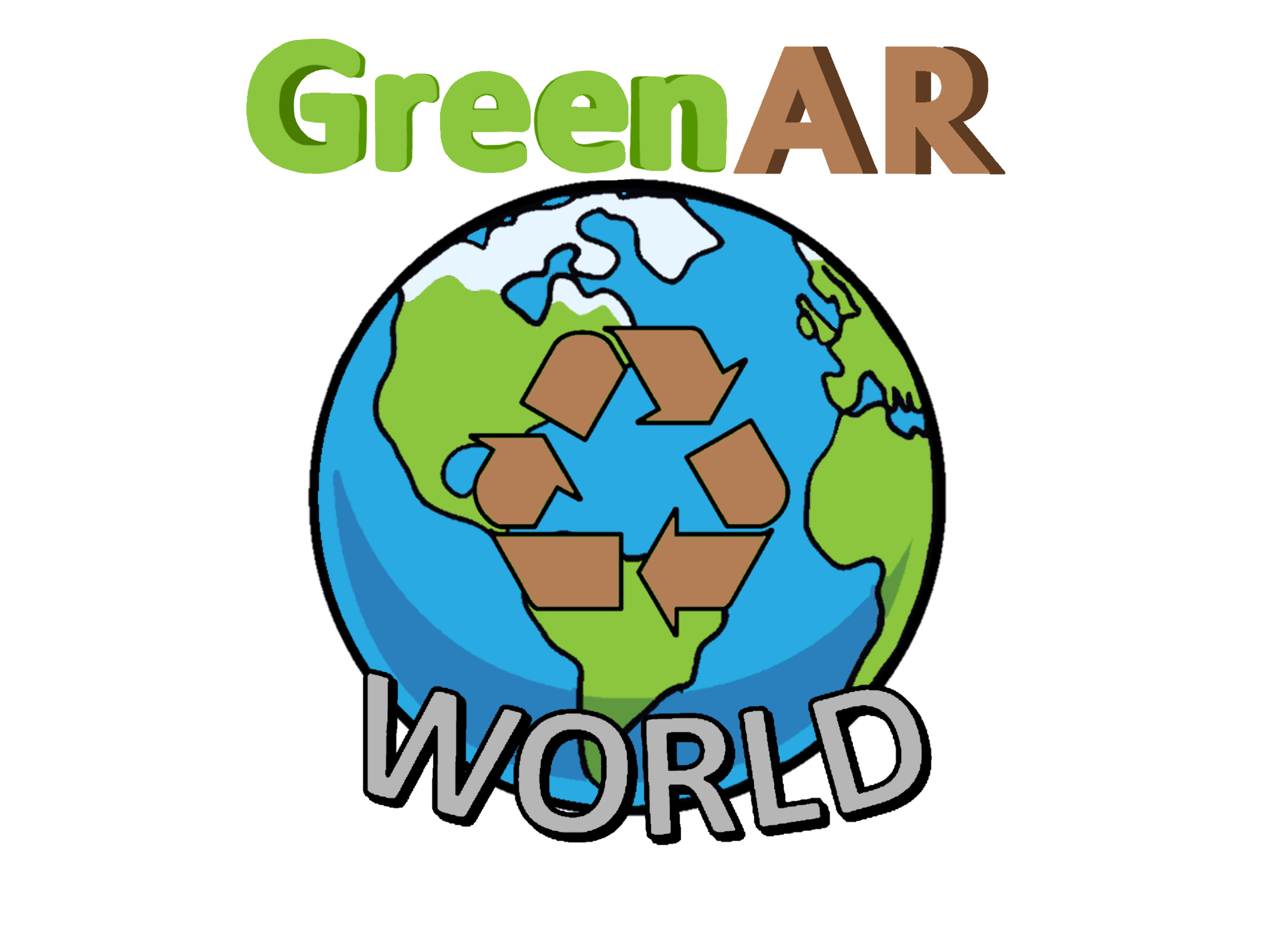 4
[Speaker Notes: Branden]
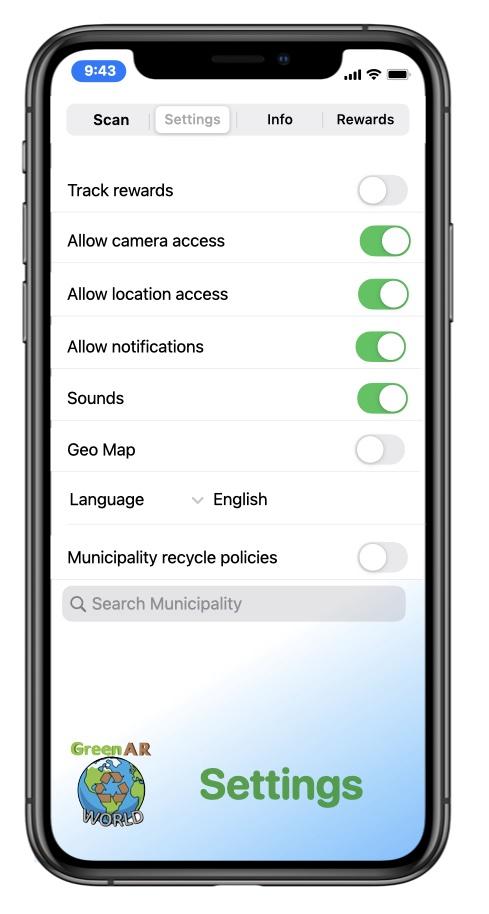 Internal Settings
Options for Rewards Tracking.
Basic system access.
Language selector.
Geo-map capability
5
[Speaker Notes: Monica
-not over complicate settings 
-easily navigate between menus as seen on the top
-]
Information Menu
Relevant statistics regarding waste disposal
A collection schedule relevant to your location.
A tutorial video for new users of the app.
A FAQ’s link.
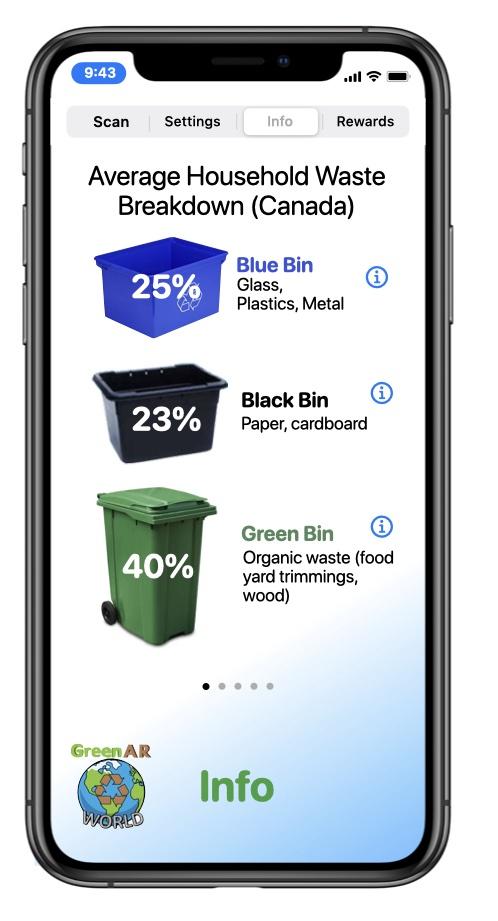 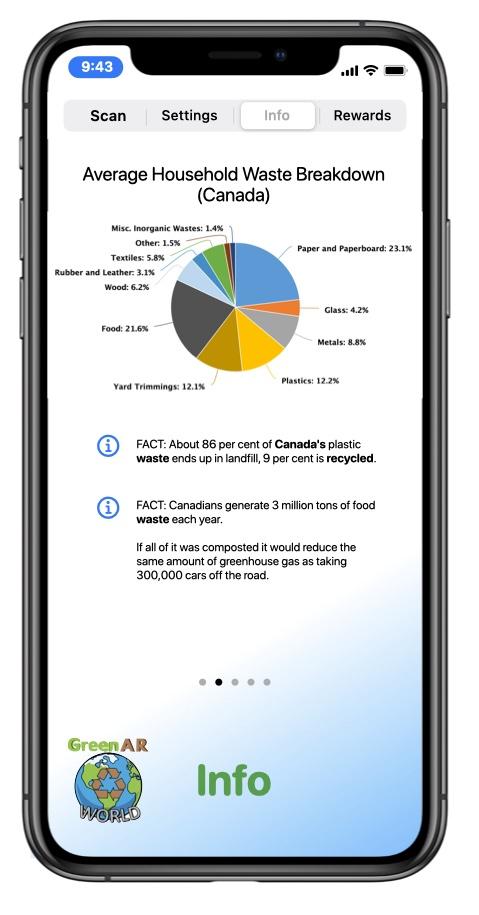 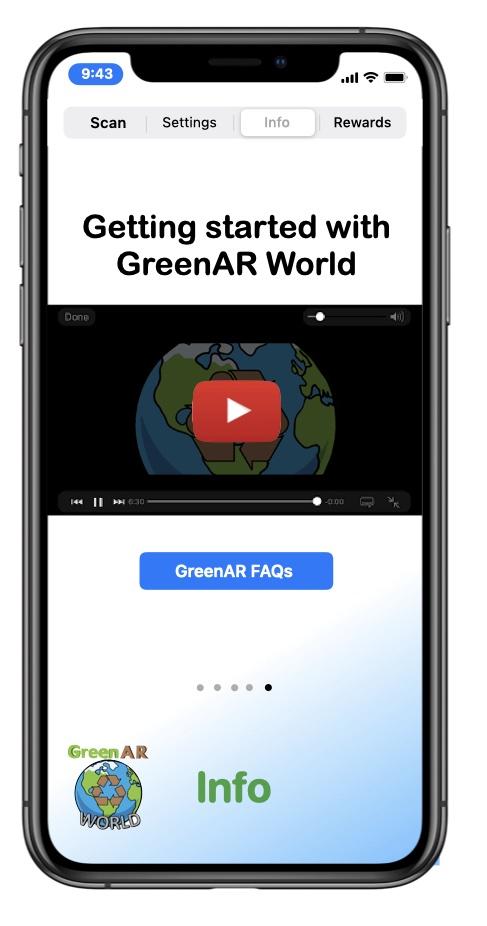 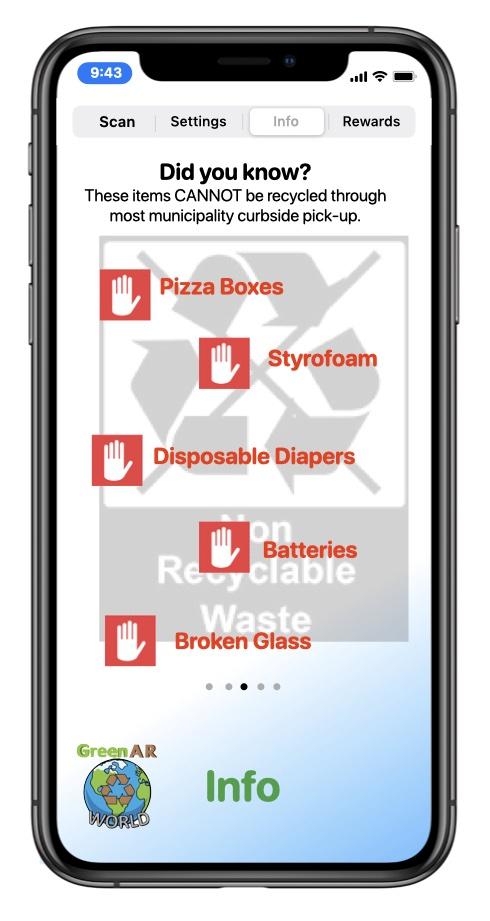 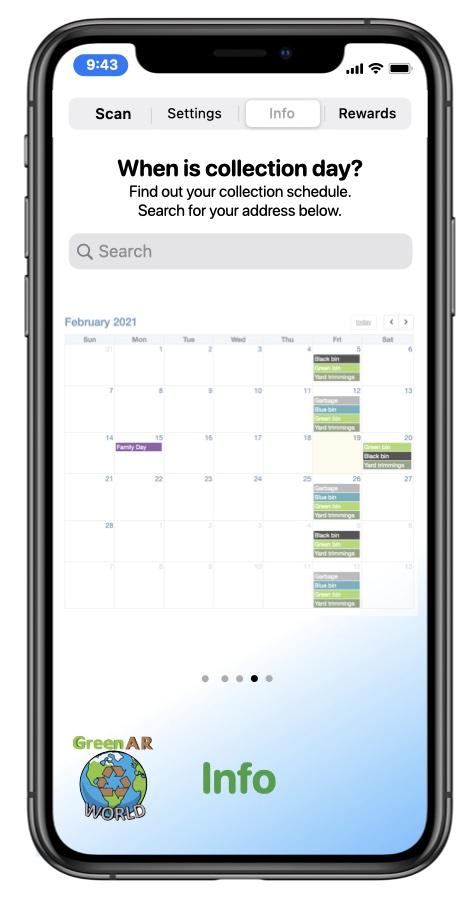 6
[Speaker Notes: Monica
-statistics of proper waste disposal and recycle in the city, country, world
-average household garbage disposal breakdown 
-page specifically to emphasize what garbage cannot be recycled through municipality curbside pick up and what specific disposal methods need to be used
-implement garbage disposal schedule if area specified
-tutorial]
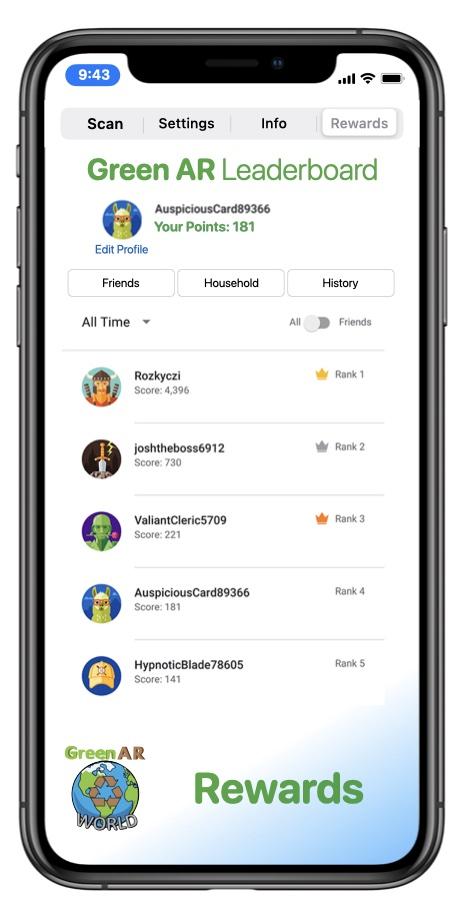 Rewards Screen
Leaderboard
All users
Friends
Households
Profile
Medals Acquired
Total Points
Recycling History
Friends
Add and view your friends stats.
Household
Add friends or family to a household to compete against other households.
7
[Speaker Notes: Alex]
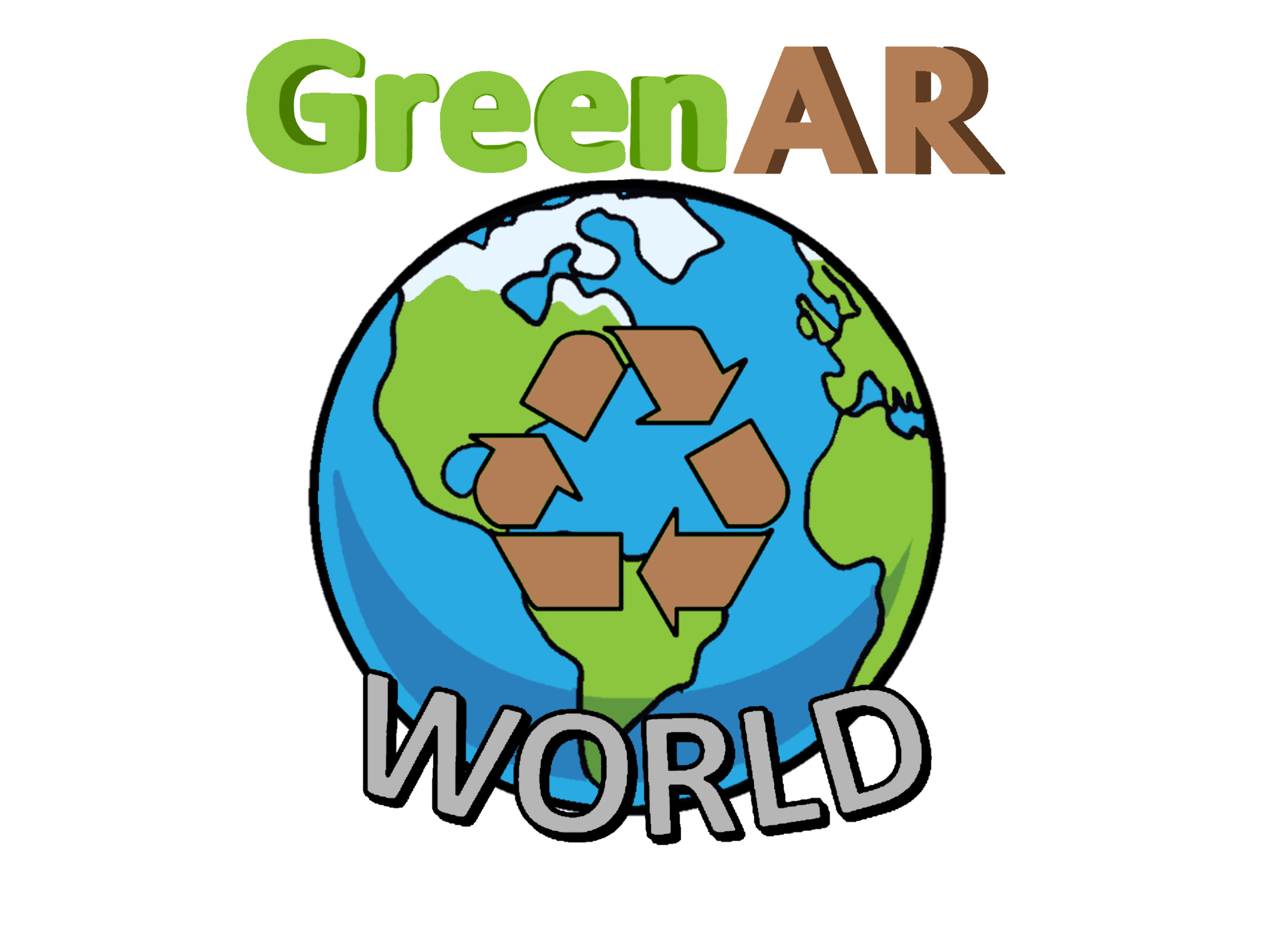 THANK YOU FOR YOUR TIME 
Any feedback or questions?
8
[Speaker Notes: Branden]